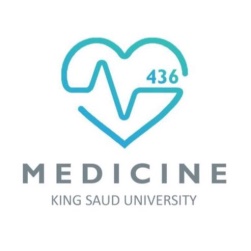 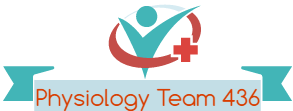 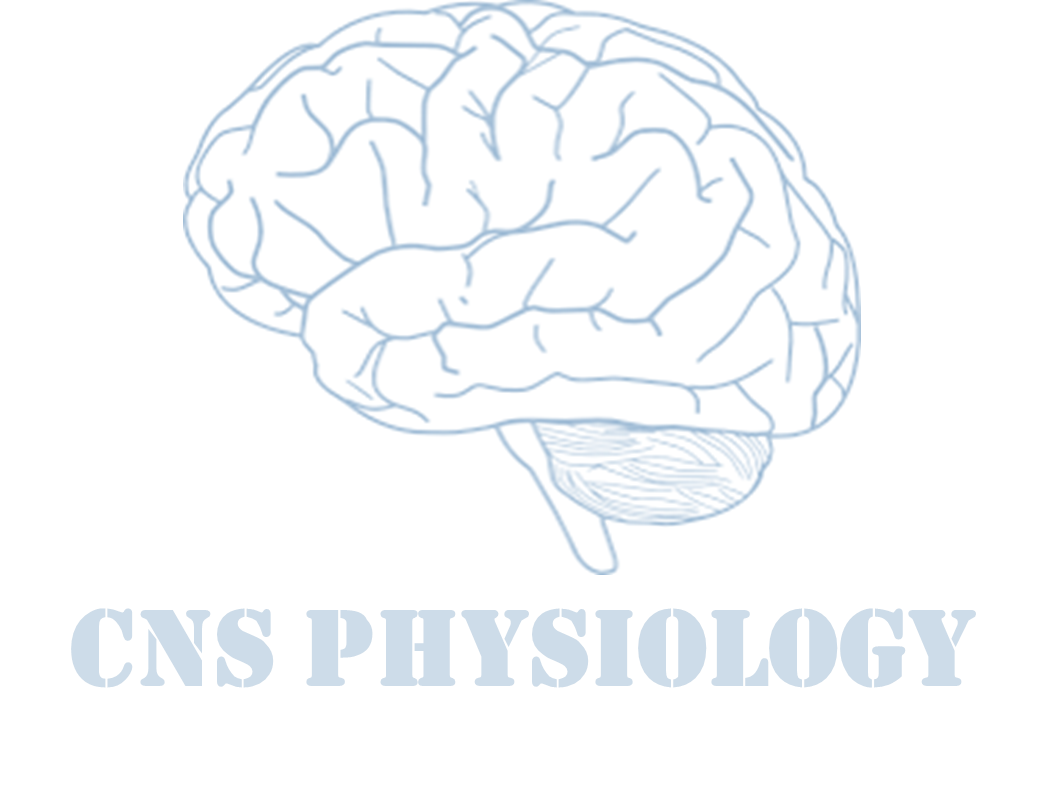 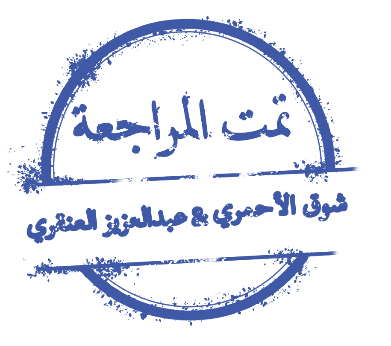 Lecture No.5
Text
Important
Formulas
Numbers
Doctor notes
Notes and explanation
“No Matter How Many Mistakes You Make Or How Slow You Progress, You Are Still Way Ahead Of Everyone Who Isn’t Trying”
1
Stretch reflex and tendon jerks
Objectives:

Describe the structure, innervation and function of the muscle spindle.
Describe the components of monosynaptic muscle stretch reflexes, including the role of alpha (α) and gamma (γ) motor neurons.
Distinguish between a static and dynamic stretch reflex& damping mechanism.
Differentiate between dynamic gamma efferent and Trail endings discharge and their functional role.
Distinguish between the primary and secondary afferent fibers of muscle spindle, Intrafusal nuclear bag & nuclear chain. 
Discuss muscle tone and its abnormalities. 
Describe the spinal and supra-spinal regulation of the stretch reflex.
Describe the structure and function of the Golgi tendon organ and the inverse stretch reflex.
Appreciate the clinical importance of the stretch reflexes.
2
General examples
Vascular tone.

Positive supporting reaction.

Cord reflex.

Stepping and walking reflexes.

Galloping reflex.

Scratch reflex.

Mass reflex (when stool collects and stretches the rectum to evacuate).

Muscle spasm/cramps reflex (when muscles around fractured bone/abdominal inflammation are spastic in order to limit movement and prevent further damage/pain).

All are integrated by spinal cord (autonomic reflexes not under our control)
3
What is a Stretch Reflex?
ONLY IN FEMALES’ SLIDES
It is a monosynaptic reflex (also known as myotatic reflex).

Is a reflex contraction of muscle resulting from stimulation of the muscle spindle (MS) by stretching the whole muscle.

Muscle spindle is the sensory receptor that detects  change in muscle length.

The classic example of the stretch reflex is the patellar-tendon or knee jerk reflex.

What is the significance of stretch reflexes?

They help maintain a normal posture.
They function to oppose sudden changes in muscle length.
In simple words when a skeletal muscle with an intact nerve supply is stretched, it contracts..
4
What is a Stretch Reflex?
ONLY IN FEMALES’ SLIDES
Two main types of stretch reflex:
inverse stretch reflex (by Golgi tendon organs).
stretch reflex.

3 main characteristic:
(monosynaptic)*
Always segmental (reflex happen in the same segment where it has entered in the SC).
Always ipsilateral.

*When a reflex arc in an animal consists of only 1 sensory neuron and 1 motor neuron, it is defined as monosynaptic.In polysynaptic reflex pathways, 1 or more interneurons connect afferent and efferent signals.
A stretch reflex causes contraction of a skeletal muscle 
     ( the Effector) in response to stretching the muscle.

This type of reflex occurs via a monosynaptic arc.

The reflex can occur by activation of a single sensory neuron that forms one synapse in the CNS with a single motor neuron. 

An example of a stretch reflex is Patellar reflex (Knee Jerk).
5
ONLY IN MALES’ SLIDES
Muscle sensory receptors
Muscle spindle
Golgi tendon organs
The reflexes is either stretch or inverse stretch
The proper control of muscle function requires not only excitation of the muscle by spinal cord anterior motor neurons but also continuous feedback of sensory information from each muscle to the spinal cord, indicating the functional status of each muscle at each instant.

They provide the following information to the CNS:
The length of the muscle.
the current instantaneous tension.
how rapidly the length or tension are changing.

Entirely for the purpose of intrinsic muscle control and operate almost completely at a subconscious
     level.
Continuous Discharge of the Muscle Spindles Under Normal Conditions to maintain tone.
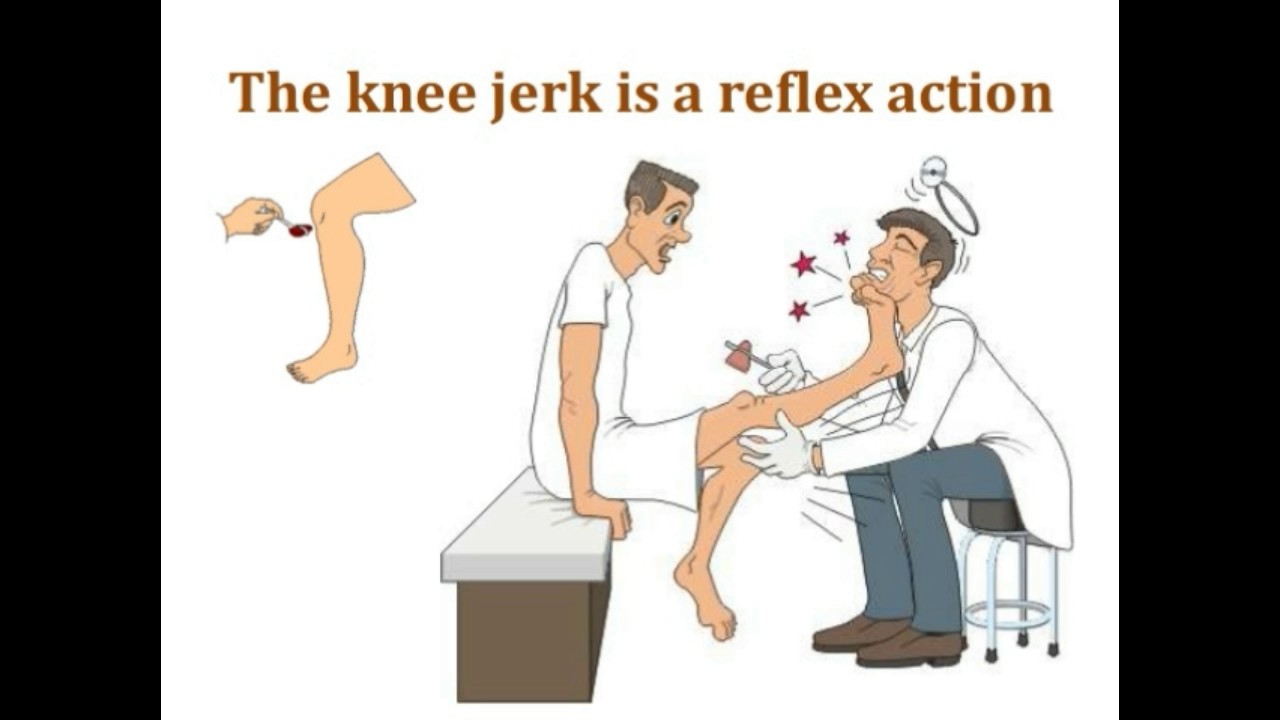 6
Components of the Stretch Reflex Arc
ONLY IN FEMALES’ SLIDES
Stretch reflex is a deep monosynaptic reflex and  its components are:
Stimulus : muscle stretch
Sensory receptor : muscle spindles.
Sensory neuron : group Ia and group II afferents.
Integrating center : spinal cord.
Motor neurons : α- and γ- spinal motor neurons.
Effector: the same muscle(homonymous) of muscle spindles. (Extrafusal fibers)
Effect : Muscle contraction
1-deep-monosynaptic reflex

Components:

Receptor: muscle spindle.

Afferent (annulo-spiral + flower spray)   
Ahc (center)
Alpha motor neurons synapse with the afferent sensory neurons in the spinal cord.

Efferent include:

1- alpha motor fibers( 70% of motor supply, arise from alpha motor neurons to supply extrafusal muscle fibers).

2- gamma efferent (from gamma motor neurons ,30% of motor supply to muscle ( intra-fusal muscle fibers inside muscle spindle).

Effector: muscle
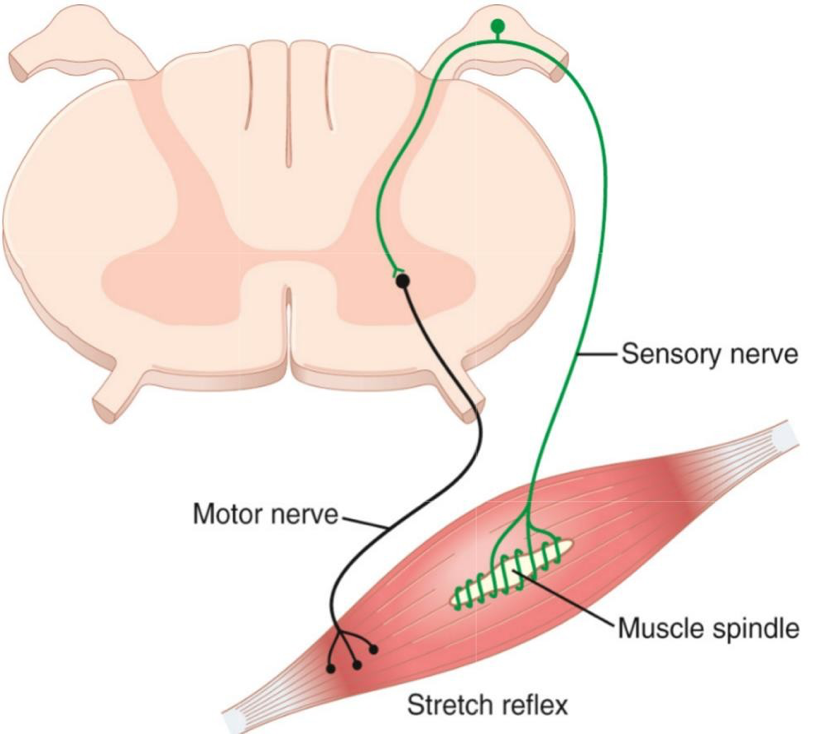 Important note: Its poly-synaptic, ipsilateral (controlled by the same side in the spinal cord) and segmental (integrated at the same level reasonable for the part stimulated ).
Accompanied with reciprocal inhibition of the antagonist muscle. 
Inhibits the agonist with reciprocal inhibition to the antagonist 
This reflex is the simplest; it involves only 2 neurons & one synapse.
Accompanied with reciprocal inhibition of the antagonist muscle
7
Golgi tendon reflex (inverse stretch reflex)
Over stretch
Golgi tendon organ
Afferent 1b
Is a di-synaptic reflex (also called inverse stretch 
     reflex).
The afferent fibers are entwined within bundles of connective tissue fibers that make up the tendon.
Transmit information about tendon tension or rate of change of tension.
Efferent α motor
Inhibitory interneuron (glycine)
Spinal cord (center)
ONLY IN FEMALES’ SLIDES
ONLY IN MALES’ SLIDES
Ms Relaxation
(lengthening reaction)
Prevent tearing of the muscle or
avulsion of the tendon
Extrafusal fibers
Controlled by higher centers; any damage in there will affect Golgi tendon reflex.

Is a polysynaptic reflex (also called inverse stretch reflex).

The sensory receptor is golgi  tendon organ, which is a  netlike collections of nerve  endings (group ib) in a tendon.

The afferent fibers are  entwined within bundles of  connective tissue fibers that  make up the tendon.

Transmit information about  tendon tension or rate of  change of tension.
يعني مثلا لو عطيتك قطعة وزنها 200 كيلو ما راح تقدر تتحملها وبترميها على طول لأنها تفعلت عندك الـ   Golgi tendon receptors واللي بتفعل سلسلة معينة من الأعصاب عشان تخلي عضلتك ترتخي بالأخير بالإضافة لانقباض العضلة اللي لها التأثير المعاكس.
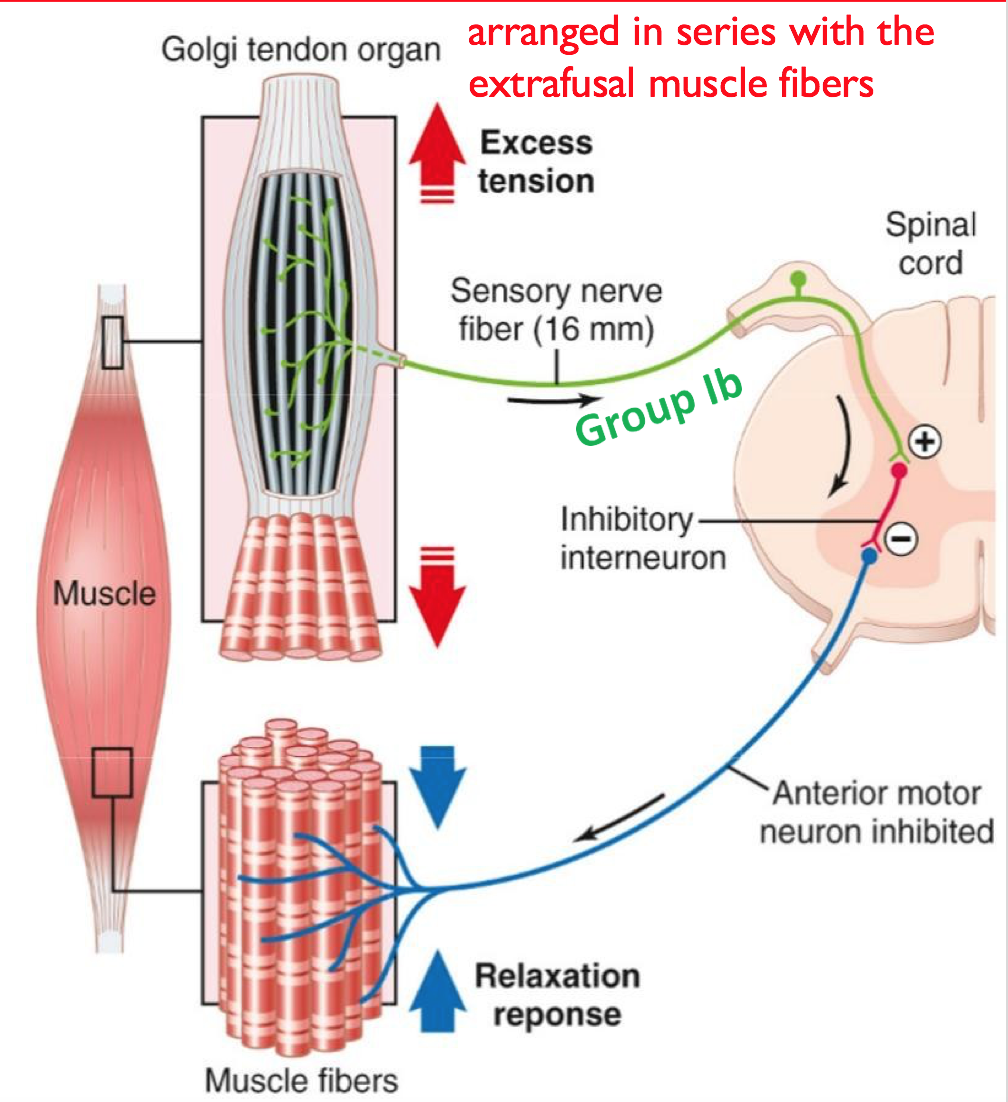 Reciprocal Excitation of
antagonist
8
ONLY IN FEMALES’ SLIDES
Component of stretch reflex
1- Dynamic stretch reflex
Main components: nuclear bag, annul spiral ending and gamma.
Is the basis of tendon jerk ( contraction followed  by 
relaxation) (knee,biceps,triceps).
Clinical applications of the stretch reflex:
Role of dynamic gamma efferent.
Plate endings.
Because if nuclear bag fibres relax during  muscle contraction
its sensitivity to stretch  decreases, plate endings which end 
mainly on the nuclear bag fibers periphery, send signals to 
contract the peripheral contractile part of nuclear bag fibers, so 
it stretch the central part.
It increases sensitivity of muscle spindle to rate and velocity 
of change of length & enhances the dynamic response.
1-Dynamic stretch reflex (dynamic or phasic  response):
1
2
Sudden rapid stretch of a muscle
Stimulate nuclear bag fibers which respond to rate or velocity of stretch
4
3
Primary ending (annulospiral) send  potent dynamic signals
Discharge synchronous strong impulses from spindles
6
5
Motor alpha nerve
Alpha motor  neuron
7
Causing  sudden contraction of muscle extrafusal  fibers synchronously (jerk movement)
Conversely, when the spindle receptor shortens, the primary ending sends extremely  strong, negative to inform it about muscle unstretch.
9
ONLY IN FEMALES’ SLIDES
2- Static Stretch Reflex (Static Response)
main components: nuclear chain, flower spray and gamma-s.
2- Static Stretch Reflex (Static Response)
Basis of muscle tone:
B-Static gamma efferent (Trail endings) (Trail endings which end mainly on the nuclear chain fibres periphery, stretching it to increase sensitivity of muscle spindle to steady maintained stretch & enhances the static response.
Muscle tone: partial contraction of muscle.

Muscle Tone (Static stretch reflex):

Dif/ resistance of muscle to stretch: Stimulus for muscle tone / Is sustained Stretch of skeletal muscle between origin and insertion

Present in antigravity muscle (extensors of LL, back, neck, flexor  of UL, muscle of abdominal wall and elevator of mandible.

If lost by low gamma efferent discharge to muscle > hypotonic muscle or flaccidity.

If increased by high gamma efferent discharge to muscle > hypertonic  muscle , spastic muscle.
1
2
Maintained stretch of muscle
stimulates Nuclear chain fibers to  discharge with increased rate
4
3
alpha motor neuron
Impulses  in the secondary sensory nerve (flower-  spray)
6
5
contraction of muscle extra fused fibers Asynchronously* (motor units not  discharge all together)
motor nerve
7
resulting in  mild sustained contraction of muscle  extrafusal fibers  as long as it is stretched
10
*Asynchronously: على مراحل وليس في نفس الوقت بحيث تكون العضله مشدودة لوقت طويل
Damping or smoothing function of the Dynamic and Static Stretch Reflexes
Golgi ( deep ) tendon reflex
ONLY IN FEMALES’ SLIDES
ONLY IN MALES’ SLIDES
Receptor: Golgi tendon organ.

Mechanoreceptor that respond to muscle tension ( via the tendon ).

Stimulus: increased tension ( increased nerve impulses to spinal cord ).

Response: muscle relaxes ( decreased nerve impulses to spinal cord).

Inhibit the agonist.

Reciprocal path: activates 
     the antagonist.

Polysynaptic: ipsilateral and
     segmental.
Is the stretch reflex ability to prevent oscillation or  jerkiness of body movements.

Signals from the spinal cord are transmitted to a muscle  in an unsmooth form, with increasing or decreasing in  intensity for few milliseconds, the muscle contraction will be  jerky such signals.

Muscle spindle reflexes make the contraction is relatively  smooth, because the motor nerve to the muscle is excited at a  slow frequency than the incoming signals from spinal cord.

Functions of muscle spindle

1- Keep CNS informed about muscle length &  rate or velocity of change in muscle length & provide information about position, that is called Proprioception.The spindles can send to the spinal cord either positive signals that is, increased numbers of impulses to indicate stretch of a muscle or negative signals below normal numbers of  impulses to indicate that the muscle is unstretched.

2- Muscle spindle act to maintain muscle length against rupture.
11
ONLY IN MALES’ SLIDES
Nerve fibers classification
Proprioception
Classified depending on the Function, myelination, diameter, and conduction velocity.
Type A:
Alpha (fastest)
Beta
Gamma
Delta
Type C
is the sense of the relative position of one's own parts of the body and strength of effort being employed in movement.
measure the changing length of a muscle
Imbedded in the perimysium between muscle fascicles.
Muscle spindles
The proprioceptors are in three types
Located near the muscle-tendon junction.

Monitor tension within tendons.
Golgi tendon organs
Joint kinesthetic receptors
Sensory nerve endings within the joint capsules.
12
ONLY IN MALES’ SLIDES
Responses
Cont. Proprioception
Gamma motor neurons supply intra-fusal fibers in middle of the muscle spindle, which helps control basic muscle “tone”.

Alpha motor neurons innervate the large skeletal muscle fibers. (Extra-fusal Fibers).

intra-fusal fibers Receptors for stretch reflex:
Central non-contractile area.
Peripheral contractile 
      area.
- Response of Both the Primary and the Secondary endings to the length of the receptor .
- When the receptor portion of the muscle spindle is stretched slowly, both the primary and the secondary endings are stimulated and transmit impulses for several minutes.
Responses
Static response
Dynamic response
- Response of the Primary ending (but Not the Secondary ending) to rate of change of receptor length .
- When spindle is stretched suddenly, the primary ending (but not the secondary ending) is stimulated powerfully called the dynamic response.
3 to 10 mm.
3 to 12 tiny intrafusal  fibers pointed at their ends and attached to the glycocalyx of the surrounding large  extrafusal skeletal.
muscle fibers.
13
Structure of Muscle Spindles-1
Stimulation of extrafusal fibers contracts the muscle
Stimulation of intrafusal fibers just contracts the muscle spindle
Distributed throughout the belly of the muscle
Consists of 3-12 small intrafusal fibers within a CT capsule
Each intrafusal fiber has a central (non-contractile) area (receptor), and a peripheral contractile area on each 
      side.
Parallel to extrafusal fibres & attached to it or to tendons.
Peripheral contractile area  on each side of central zone,  it  has actin & myosin.
ONLY IN FEMALES’ SLIDES
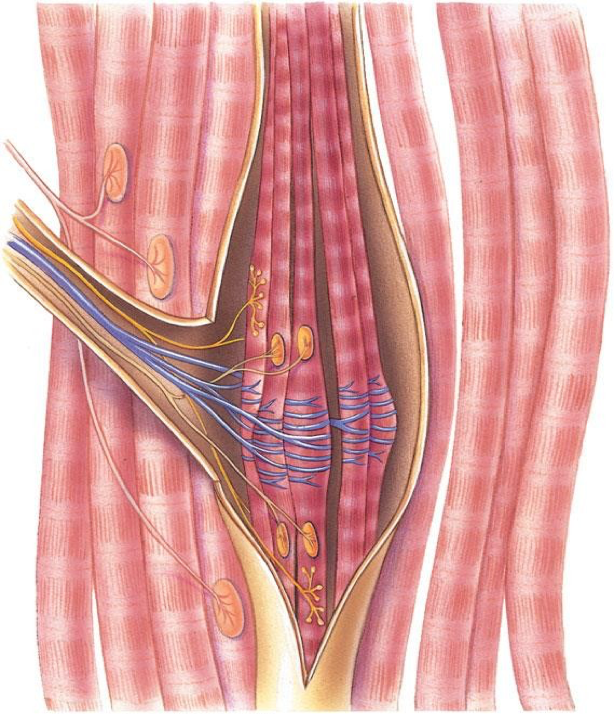 Intrafusal (spindle) muscle fibers
Capsule
Extrafusal (“ordinary”)  muscle fibers
Alpha motor neuron axon
Contractile end of intrafusal fiber
Gamma motor
neuron axon
Non-contractile  central portion  of intrafusal fiber
Secondary (flower- spray) endings of afferent fibers (type II)
Primary (annulospiral)  endings of afferent  fibers (type Ia)
14
Guyton corner
Sensory fibers originate in the central portion of muscle spindle are stimulated by stretch-ing of this midportion of the spindle.The muscle spindle receptor can be excited in two ways:
1. Lengthening the whole muscle stretches the mid-portion of the spindle and, therefore, excites the receptor.

2. Even if the length of the entire muscle does not change, contraction of the end portions of the spin-dle’s intrafusal fibers stretches the midportion of the spindle and therefore excites the receptor
15
Structure of Muscle Spindles-2
The spindle must shorten with muscle contraction to maintain the activity.
Muscle spindles main function is monitoring the changes in muscle length.


Muscle spindle has 2 types of intrafusal fibres:

1-nuclear bag fibres: (2 per  spindle); 
Have muscle fiber nuclei arranged in the central area (bag).


• Central area is dilated with group of nuclei. ( Only in females slides)


2-nuclear chain fibres: (3 or more per spindle); thinner/shorter and have nuclei aligned in a chain.


Thinner & shorter ( only in females slides)
One line of nuclei in a chain in the receptor zone
Bind to nuclear bag on each side
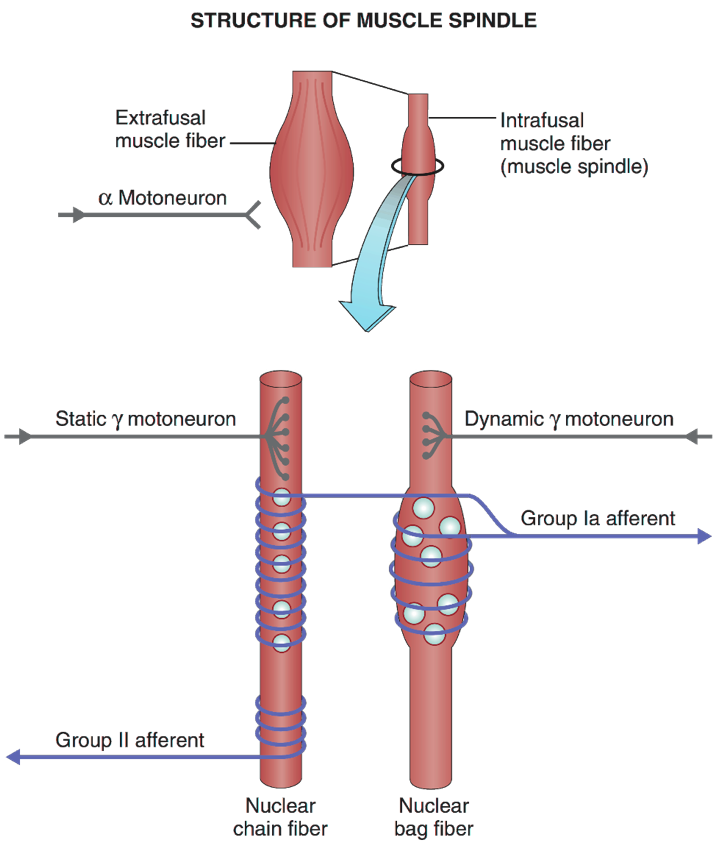 هم زي الخيوط الصغيرة المشدودة و موجودة داخل العضلة بحيث إذا انقبضت العضلة، قوة شد الخيوط بتختلف وبناء على كذا بيرسلون معلومات ان العضلة تغيرت وضعيتها.
16
Innervation of the Muscle Spindle
Muscle spindle has Afferent & Efferent nerve fibers
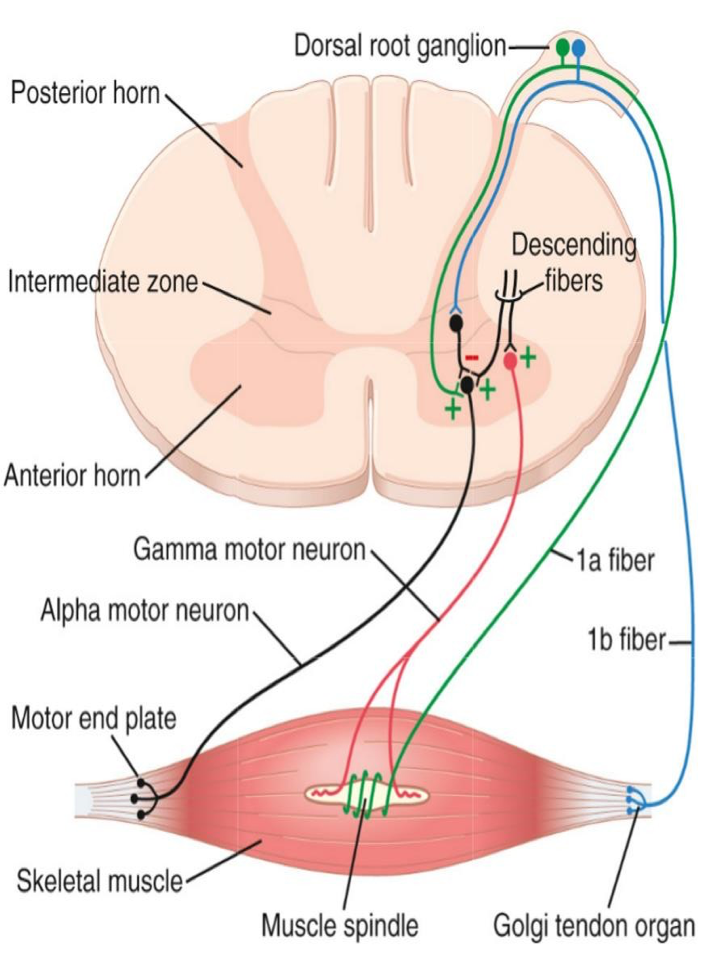 Muscle Spindle sensory Afferents
Muscle Spindle Efferents
Gamma (γ-) motor neurons.
Central receptor area of the intrafusal fibres is supplied by 2 types of afferent fibres
Group II
Group Ia
Secondary (flower-spray) sensory endings
Primary (annulospiral) endings
other receptors has only one sensory afferent nerve fibers, muscle spindles has both sensory afferent and motor efferent nerve fiber
They terminate directly on α- motor neurons supplying the  extra-fusal fibers of the same (homonymous) muscle.
17
1. Afferent Innervation: (Group Ia).
Group Ia endings encircle receptor areas of nuclear bag fibers mainly, but also nuclear chain fibres.
Send sensory signals to the CNS at the highest conduction velocity  of 70 to 120 m/sec saynapse directly with AHCs.
Discharge most rapidly if the muscle is suddenly stretched (dynamic response) and less rapidly (or not) during sustained stretch.

17 micrometers in diameter.
Measure the rate & or velocity of change in  muscle length of nuclear bag fibres (This  response is called the Dynamic response  (as in tendon jerks)
ONLY IN FEMALES’ SLIDES
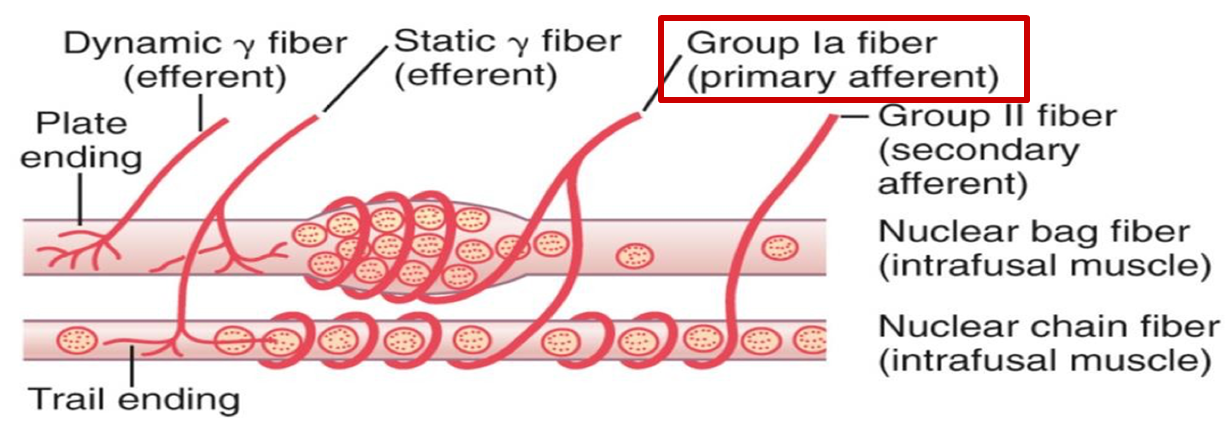 18
2. Afferent Innervation: Group IIThe note in this slide is very important
They innervate the receptor area of the nuclear chain fibres, but not the nuclear bag fibers.
The secondary afferent is usually excited only by nuclear chain fibers.
They are thinner and slower than group Ia fibers.
Discharge throughout the period of muscle stretch (static response) measure mainly muscle  length.
Group II  afferents  signal mainly  muscle length.
Type II fibers ,diameter of 8 micrometers.
In both sides of the primary ending

N.B: The primary sensory nerve ending is excited by  both the nuclear bag and the nuclear chain fibers.  Conversely, the secondary ending is usually excited  only by nuclear chain fibers.

Nuclear bag fibres are supplied by primary endings  only, & responsible for the dynamic response.
Nuclear chain fibres are supplied by both primary  and secondary endings & responsible for the static response.
ONLY IN FEMALES’ SLIDES
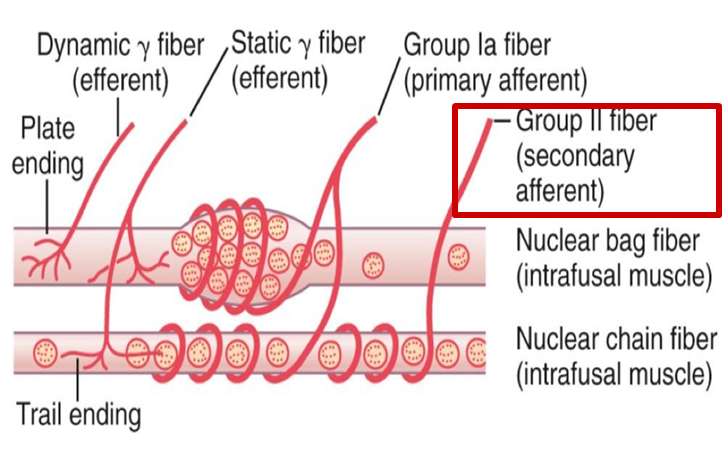 19
ONLY IN MALES’ SLIDES
Effects Of α & γ motor neuron discharge
Effects Of α & γ motor neuron discharge
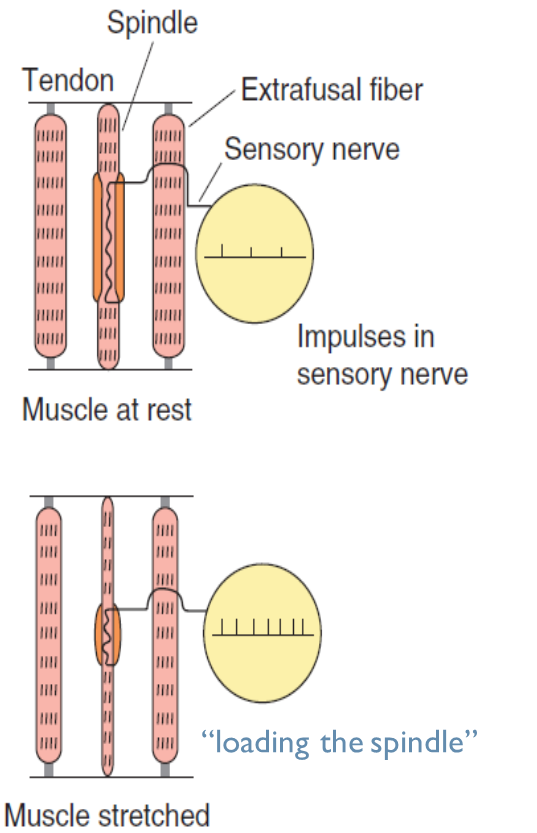 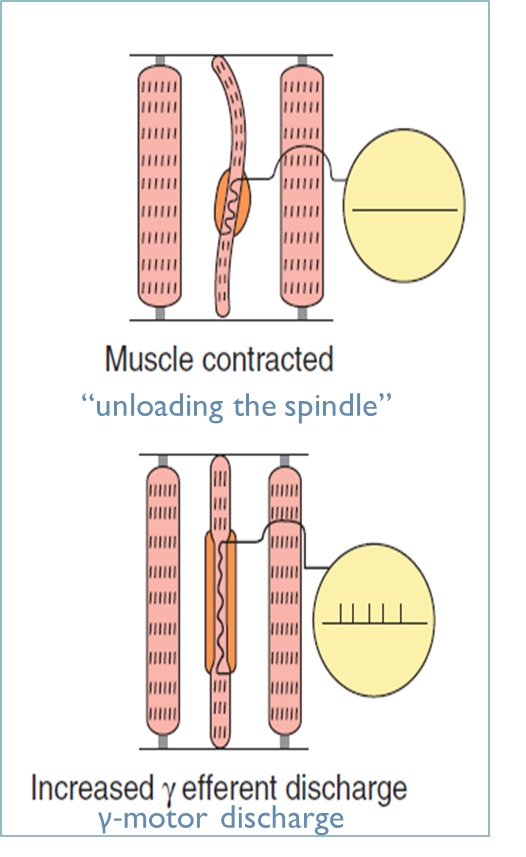 Effects of γ
Stimulation of γ-motor neurons does not lead directly to detectable  contraction of the muscles because the intrafusal fibers are not strong  enough or plentiful enough to cause shortening.
Initiating impulses in the Ia Fibers can lead to reflex contraction of the  muscle indirectly.
γ-Dynamic Efferent (plate ending).
Nuclear Bag intrafusal fibers.
γ-Static Efferent (trail ending).
Nuclear Chain intrafusal fibers.
Stimulation of α-motor neurons results in detectable contraction of  the muscles directly.
Effects of α
Descending excitatory input to spinal  motor circuits cause coactivation:

intrafusal and extrafusal fibers shorten together, and spindle afferent  activity can occur throughout the period of muscle contraction.
If the whole muscle  is stretched during  stimulation.
of the γ-motor  neurons, the rate of  discharge in  sensory fibers is  further increased.
20
Role of the muscle spindle in voluntary motor activity
ONLY IN FEMALES’ SLIDES
Thus, the spindles can send to the spinal cord either positive  signals that is, increased numbers of impulses to indicate stretch  of a muscle or negative signals below normal numbers of  impulses to indicate that the muscle is unstretched.

To apprise the spinal cord it of any change in length of the spindle  receptor.
Nuclear bag fibres:
Can sense the onset of stretch.
Can respond to rapid stretch.

Nuclear chain fibres:
Can sense a sustained stretch.

These prevent muscle injury by activating extrafusal fibres in  response to force acting on the muscle.
It produces an antagonism of that force.

Stretching of the  muscle also  stretches the  spindle:
This sends impulses to the spinal cord.
The number of  impulses sent are  proportional to the  stretched length of  the muscle.

When the length of the spindle receptor increases suddenly, the  primary ending (but not the secondary ending) is stimulated  powerfully.

This is called the dynamic response, which means that the  primary ending responds extremely actively to a rapid rate of  change in spindle length.
Conversely, when the spindle receptor shortens, exactly opposite  sensory signals occur.
With alpha motor neurons, in most 
      instances the gamma motor neurons (31%) are stimulated   simultaneously, an effect called coactivation.

It keeps the length of the receptor portion of the  muscle spindle constant. Therefore, coactivation keeps the muscle spindle reflex from opposing the  muscle contraction.
Second, it maintains the proper damping function of  the muscle spindle, regardless of any change in  muscle length.
Otherwise receptor portion of the spindle would sometimes be  flail and sometimes be overstretched, causing unsmooth muscle  contractions.
ONLY IN MALES’ SLIDES
What is the significance of this coactivation?
Regulate the sensitivity of the spindle by keeping its length constant.
Oppose sudden changes in muscle length.
21
ONLY IN MALES’ SLIDES
Signal averaging function of the muscle spindle reflex
22
ONLY IN FEMALES’ SLIDES
Control of intensity of the static and dynamic responses by the gamma motor nerves.
When the gamma-d fibers excite the nuclear bag fibers, the  dynamic response of the muscle spindle becomes tremendously enhanced.
Conversely, stimulation of  the gamma-s fibers, which excite  the nuclear chain fibers, enhances the	 static response.
Stretch reflex
Afferent Impulses
Spinal cord, stimulates
Alpha motor neurons
Gamma motor neurons
(30%) which send impulses to intrafusal peripheral contractile fibers
(70%) which send impulses to extrafusal ordinary muscle fibers
contraction  of the peripheral contractile parts of the intrafusal fibres &  stretch central receptor zone to excite afferent fibers more  & more
Muscle contraction
23
Motor efferent innervation of muscle spindle
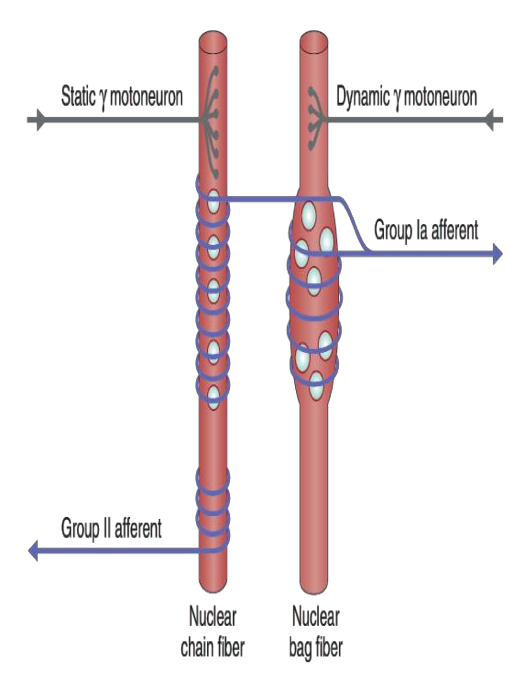 Gamma (γ) efferent endings terminate  on the peripheral contractile parts of  the
      intrafusal muscle fibres as:

Plate endings: end mainly on the nuclear bag fibres (called dynamic gamma  efferent) γ - d

Trail endings: end mainly on nuclear chain fibres ( called static gamma efferent) γ –s

The function of γ- motor neurons is to  regulate the sensitivity of the  intrafusal 
      muscle fibers, but HOW?
The function of the γ motoneurons (either static  or dynamic) is to regulate the sensitivity of the  intrafusal muscle fibres they innervate

When gamma motor neurons activated, can make  peripheral parts of the muscle spindles contract, they fibers muscle spindle sensitivity to strict.
ONLY IN FEMALES’ SLIDES
only gamma fibers stimulated, the contraction will occur but indirectly.
24
Cont. This slide is very important
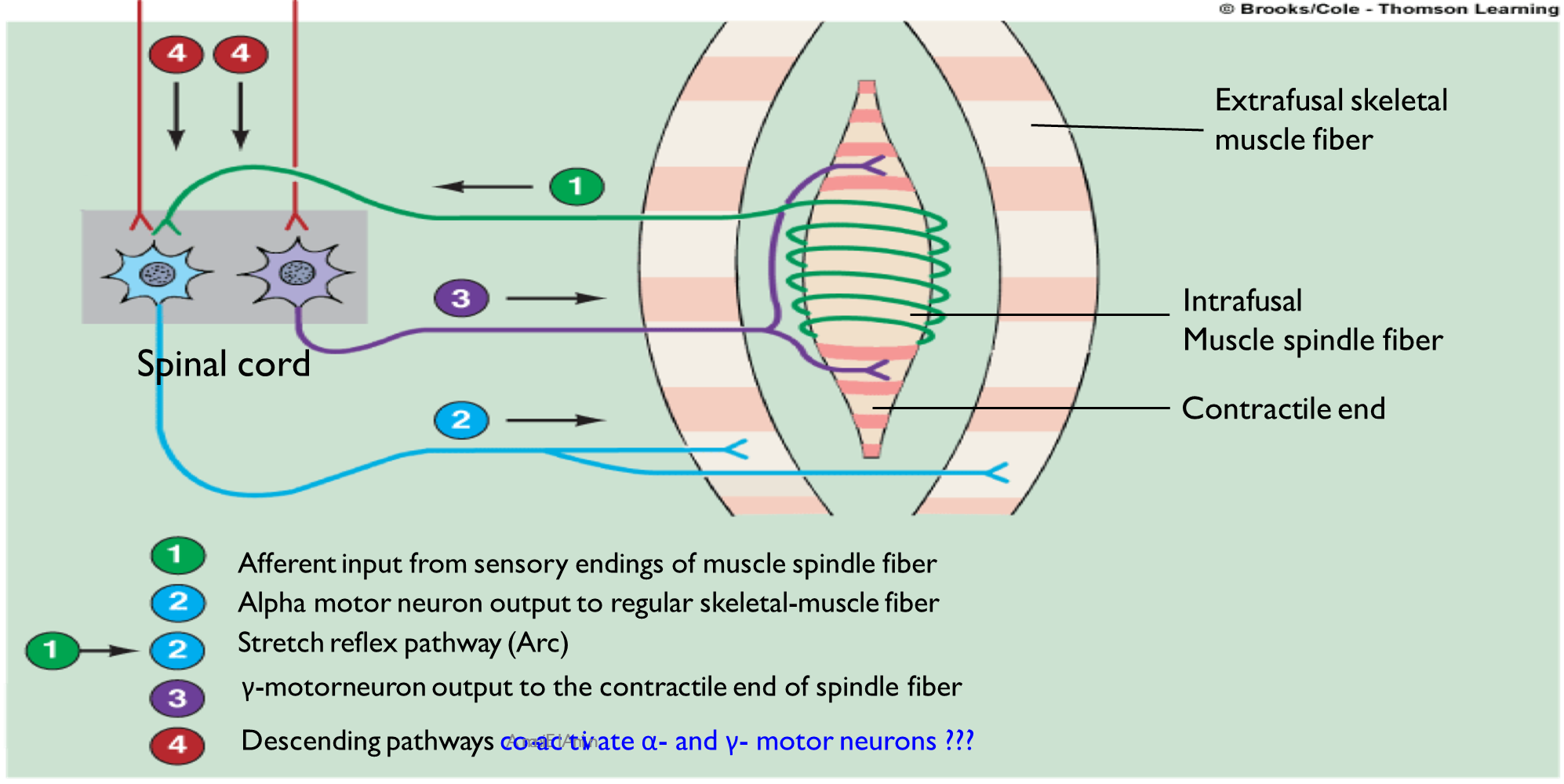 What is the effect of alpha-motor stimulation only?
Contraction of the muscle (directly).

What is the effect of gamma-motor stimulation only?
Muscle spindle contract and sends sensory info to spinal cord and elicit the stretch reflex to contract the alpha motor (indirectly).

Alpha gamma co-activation is needed for smooth muscle contraction and coordination as well as proprioception.
25
How Are Muscle Spindles
26
Doctor Explanation
Stretch reflexes
Knee Jerk Reflex:
Contraction of the muscle being stretched (quadriceps).
Reciprocal inhibition of the antagonistic muscle. (hamstring) through reciprocal innervation.
Knee Jerk Reflex & Reciprocal Inhibition:
Significance of reciprocal Inhibition:
Vital in coordinating body movements.
Antagonistic muscle is inhibited
inhibitory
27
ONLY IN FEMALES’ SLIDES
Muscle can contract by:
Reciprocal inhibition with stretch 
reflex (Reciprocal innervation)
As in knee jerk:
Contraction of EXTENSOR of thigh cause relaxation of Flexors.
Reflex contraction of an agonistic  muscle is accompanied by inhibition of  the antagonist.
Impulses from stretched muscle to SC to cause:

Stimulate the motor neurons of the stimulated muscle to contract ( by glutamate).
Send collaterals = inhibitory interneurons synapse on  the AHCs of the antagonistic muscle & inhibit them (by  GABA).

Reciprocal innervation prevents conflict between opposing  muscles and is vital in coordinating body movements.
signals from the motor cortex to the alpha motor neurons, mostly transmitted to the gamma motor neurons simultaneously, an effect  called coactivation.

  The purpose of Coactivation:
 First, it keeps the length of the receptor portion of the muscle  spindle constant.
Second, it maintains the proper damping function of the muscle spindle.
28
Reciprocal inhibition
29
ONLY IN FEMALES’ SLIDES
Conscious awareness
Supraspinal regulation of the stretch reflex
Stretch reflexes are subject to strong regulation by supraspinal centres, especially certain  motor centres in the brainstem and cerebral cortex. 

changes in reflex threshold, amplitude,  and/or pattern are common following supraspinal lesions that affect these centres or their fibre tracts.

These supraspinal centers send to gamma motor neurons through descending fibers e.g., reticulospinal and vestibulospinal.
Axon collaterals of the muscle spindle sensory neuron also  relay nerve impulses to the  brain over specific ascending pathways.

In this way, the brain receives input about the state of  stretch or contraction of skeletal muscles, enabling it to  coordinate muscular movements.

The nerve impulses that pass to the brain also allow  conscious awareness that the  reflex has occurred.
30
Supraspinal regulation of the stretch reflex
Facilitatory: supra-spinal  centers to γ-motor neurons
Inhibitory: supra-spinal centers to γ-motor neurons
31
Factors that Influence Stretch Reflex
Stretch reflex can be modulated (enhanced or inhibited) by  several factors all of which act on gamma motor neurons.
32
What is the clinical significance of tendon reflexes ?
33
ONLY IN FEMALES’ SLIDES
The Golgi tendon reflex
Inhibitory nature of the tendon reflex and its importance:
Deep & polysynaptic reflex (opposite response to stretch  reflex).

Mechanism: excessive tension in the muscle ( by passive ovestretch of tendon or active muscle contraction) > cause  muscle relaxation.

Receptors are golgi tendon organs (3-25) present in  tendons, encapsulated sensory receptor ,through which  muscle tendon fibers pass. About 10 to 15 muscle fibers are  usually connected to each golgi tendon organ, and the organ  is stimulated when this small bundle of muscle fibers is tensed by sever contracting.

Differ from stretch reflex in in receptor type and the afferent nerve type as well as it may be di/poly synaptic.
Reaction is called: lengthening reaction to prevent tearing
1
2
Stimulated golgi tendon organ
Impulses via  fast ib nerve fibers , large, rapidly conducting  fibers  that  average 16 micrometers in diameter
4
3
The local cord signal excites  inhibitory interneuron 
( secrete glycine )
Spinal cord
6
Negative feedback mechanism
5
Inhibit alpha motor neuron
7
Muscle relaxation, i.E
(Lengthening reaction )
Also stim excitatory interneuron to antagonist (reciprocal innervation).

Value: Protect muscle from rupture& tendon from avulsion& tear.
34
ONLY IN FEMALES’ SLIDES
The Inverse Stretch Reflex
Up to a point, the harder a muscle is stretched, the stronger is the reflex contraction.

However, when the tension becomes great enough, contraction suddenly ceases and the muscle relaxes.

This relaxation in response to strong stretch is called the Inverse Stretch Reflex.

The receptor for the 
     inverse stretch reflex is 
     in the Golgi tendon organ.
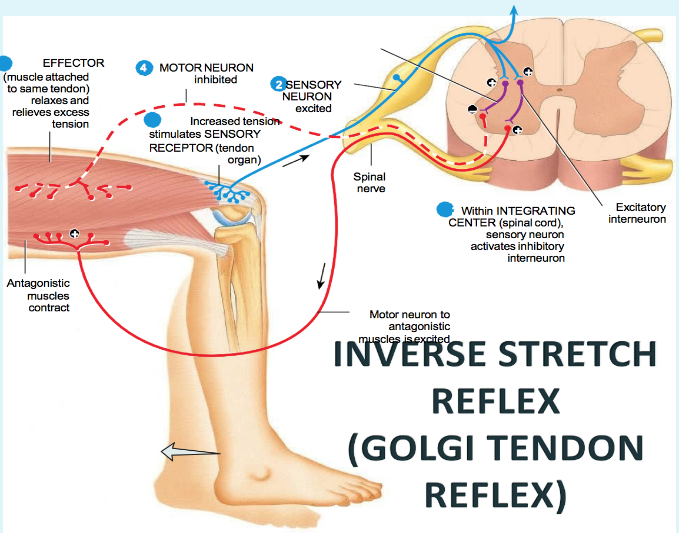 35
Comparison Between Stretch & Inverse Reflexes-1
36
Thank you!
اعمل لترسم بسمة، اعمل لتمسح دمعة، اعمل و أنت تعلم أن الله لا يضيع أجر من أحسن عملا.
The Physiology 436 Team:
Team Leaders: 
Lulwah Alshiha
Laila Mathkour
Mohammad Alayed
Males Members: 
Mohammad almutlaq
Females Members:
Ghada Alhadlaq
Lama ALTamimi
Deena Alnowaiser
Durrah Alhamdi
Amal Alqarni
Contact us:
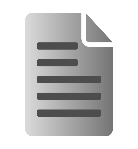 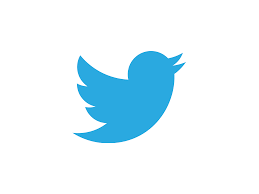 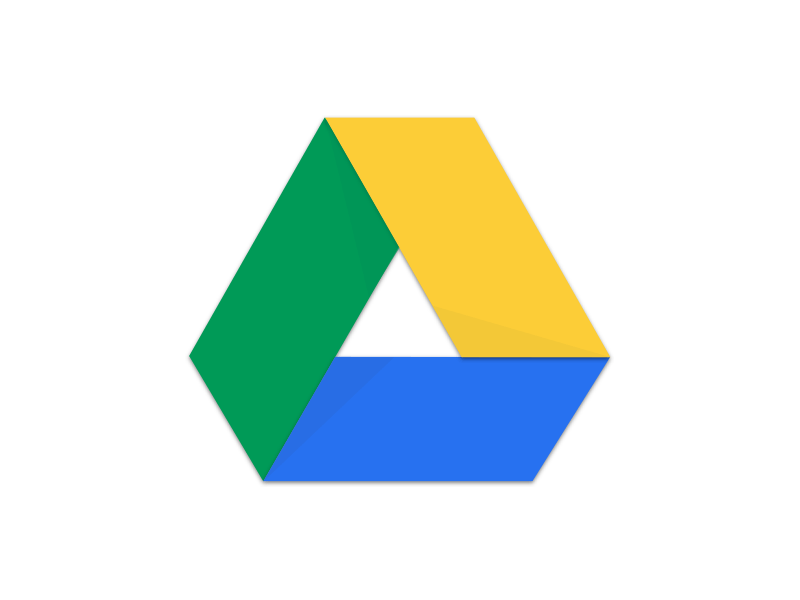 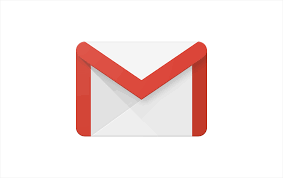 References: 
Females and Males slides.
Guyton and Hall Textbook of Medical Physiology (Thirteenth Edition.)
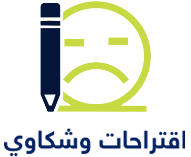 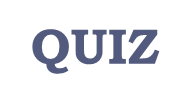 37